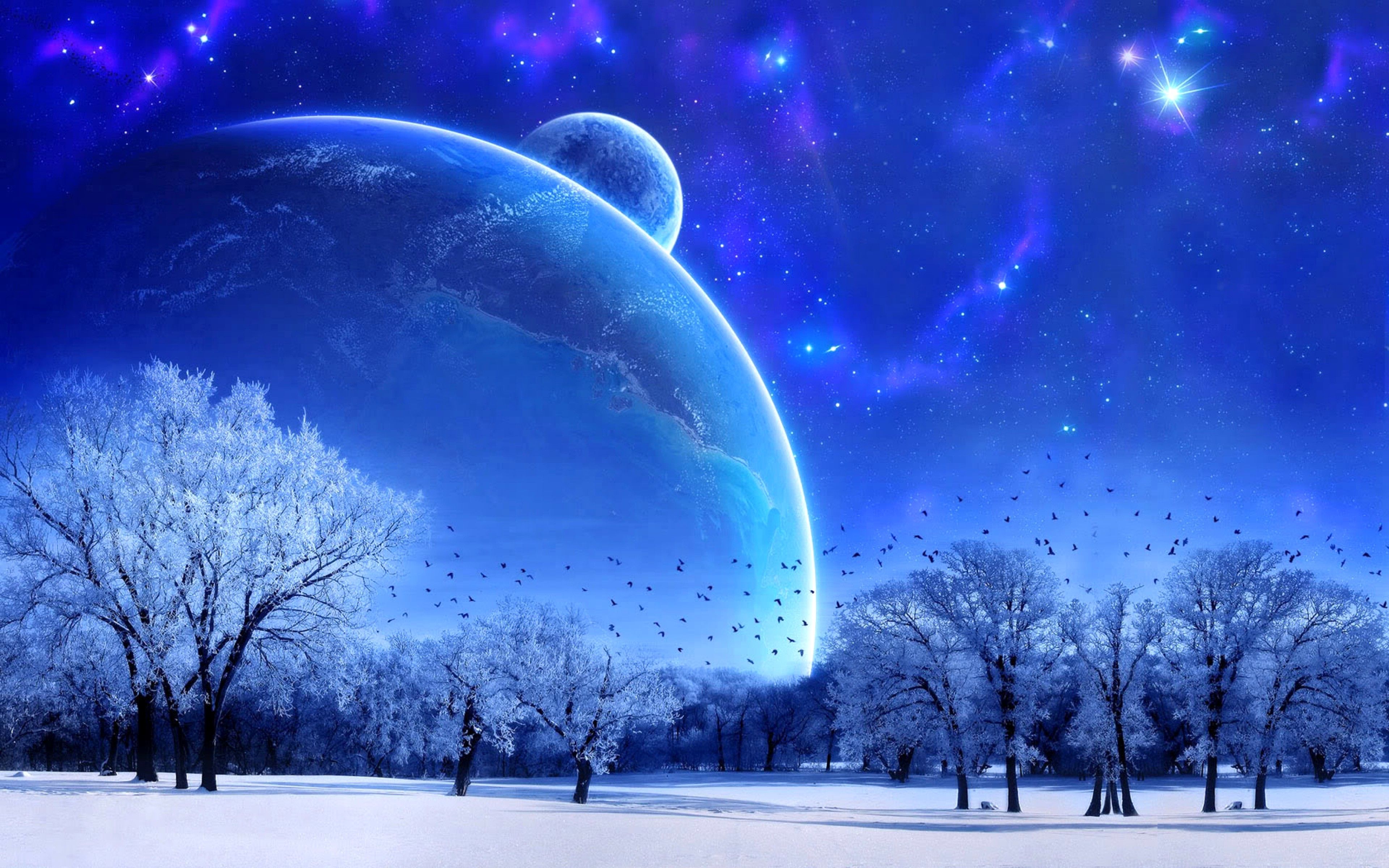 §6   万有引力与航天
6.1   Kepler’s Laws of Planetary Motion
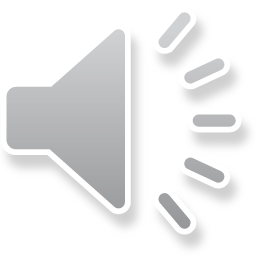 地心说 (Geocentric Model)
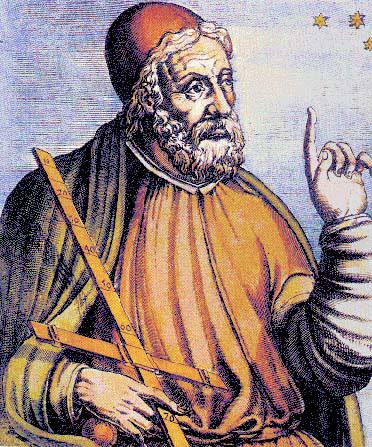 Ptolemy
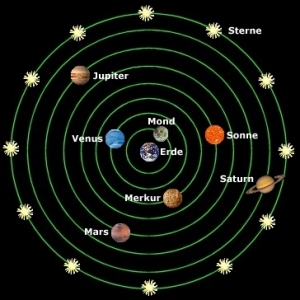 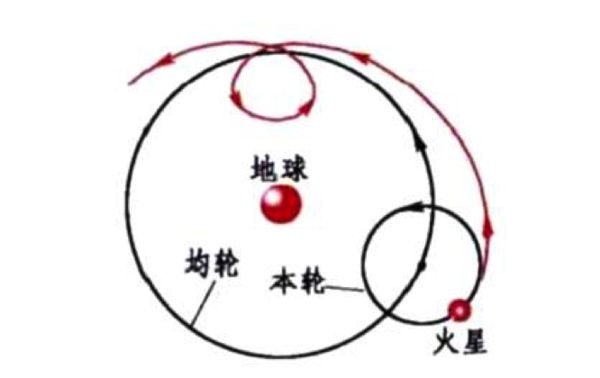 火星逆行
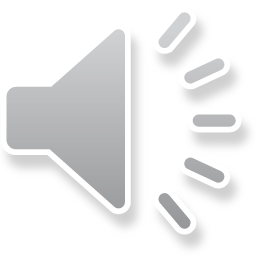 日心说 (Heliocentric Model)
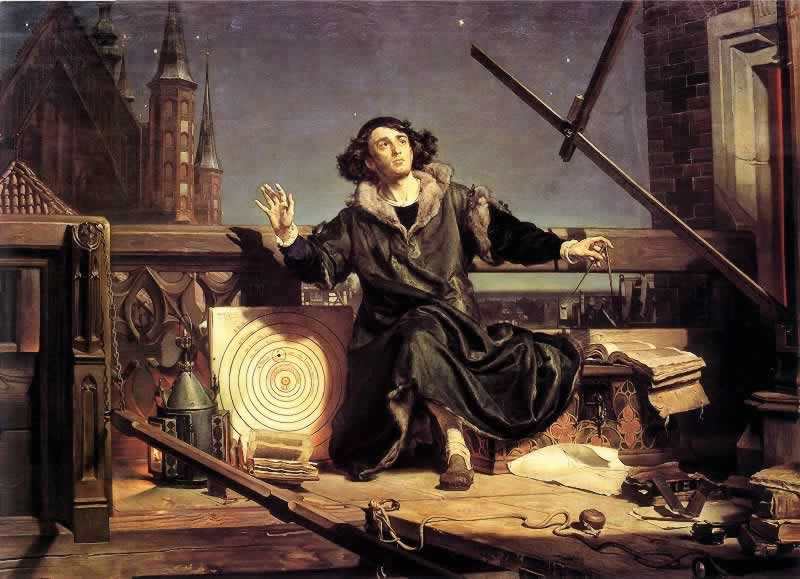 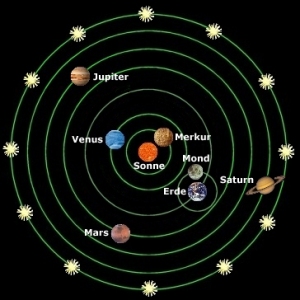 Copernicus
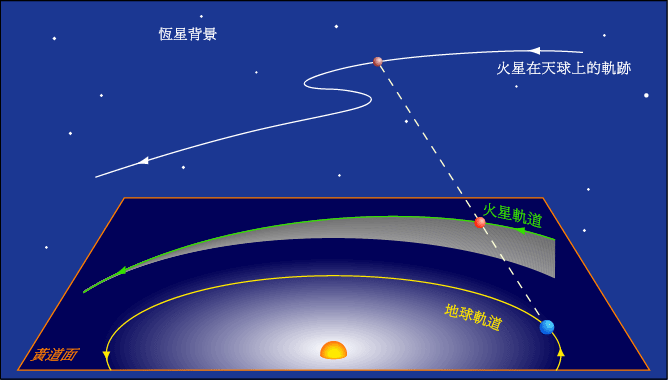 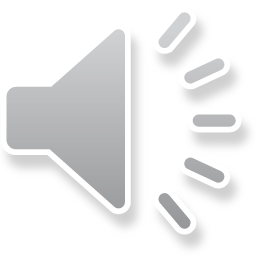 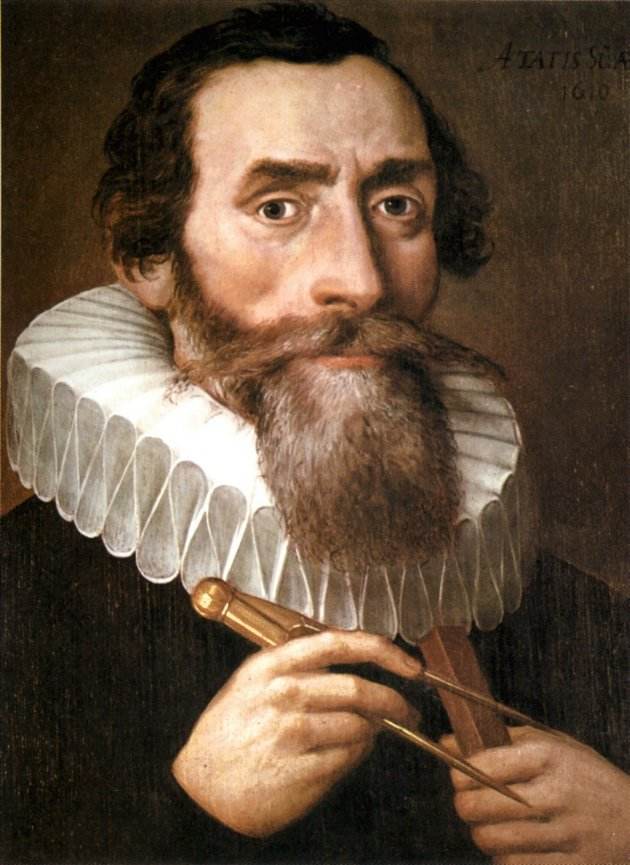 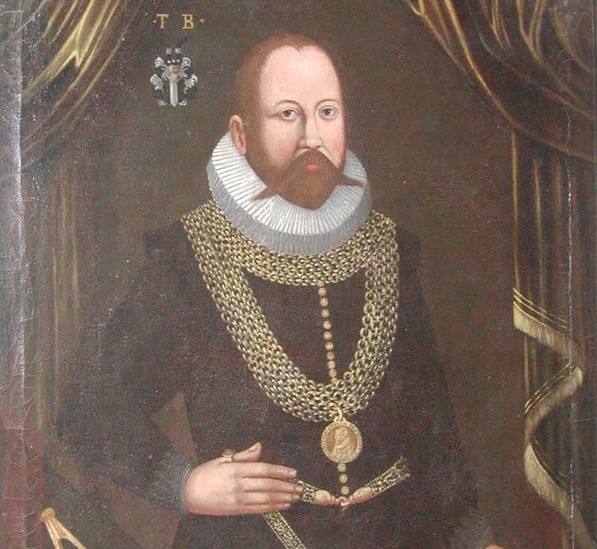 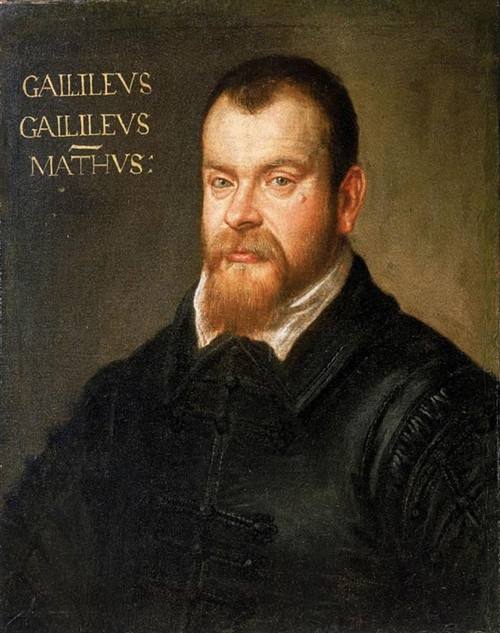 Tycho
Kepler
Galileo
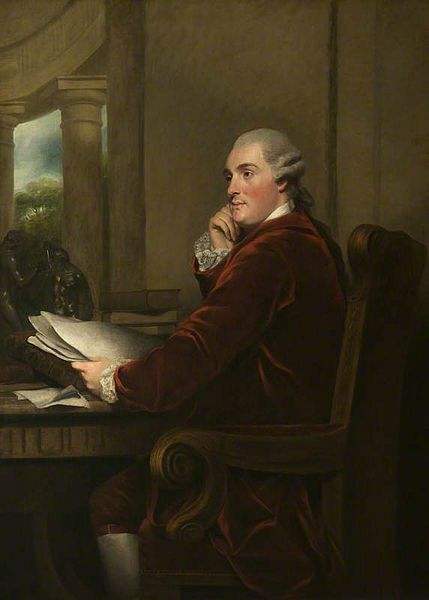 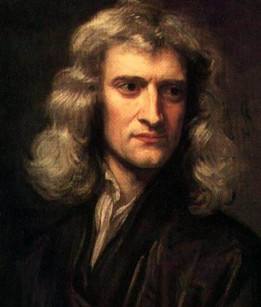 Newton
Cavendish
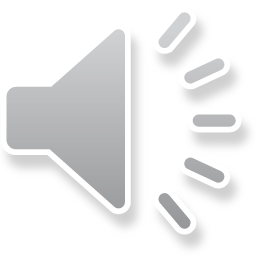 ***
开普勒第一定律
（轨道定律）
P
行星运动轨道：
Ellipse（椭圆）
F1
F2
Planet
太阳处于一个焦点
Sun
a
F1 & F2：焦点
a：半长轴
PF1 + PF2 = 2a
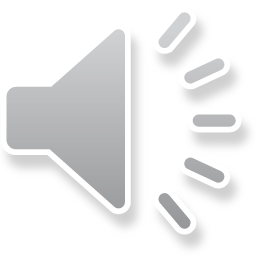 ***
开普勒第二定律
（面积定律）
1
相等时间，
面积相等
4
△t
△t
行星运动速度：
3
2
近大远小
Sun
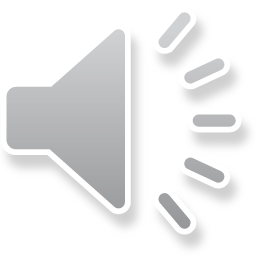 ***
开普勒第三定律
（周期定律）
P
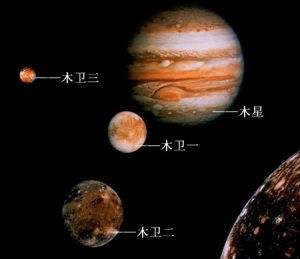 环绕天体
中心天体
k ~ 太阳质量
Sun
k ~ 中心天体
a
Kepler’s Laws of Planetary Motion: 经验定律
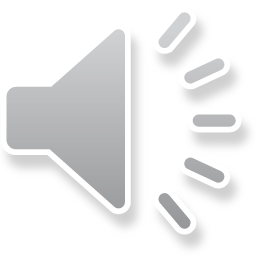 近似处理
轨道定律
圆轨道，太阳处于圆心
r
面积定律
相等时间，面积相等
匀速圆周运动
Sun
周期定律
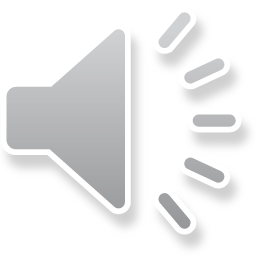 例1、关于行星围绕太阳的运动，下列说法中正确的是（      ）
A. 对于某一个行星，它距离太阳越近，运动速度越慢
B. 对于某一个行星，它距离太阳越近，运动速度越快
C. 距离太阳越远的行星，运动周期越长
D. 距离太阳越远的行星，运动周期越短
BC
例2、哈雷彗星绕太阳转动的半长轴是地球绕太阳公转半径的18倍。哈雷彗星最近一次出现的时间是1986年，试根据开普勒第三定律估算，它下次飞近地球将在哪一年？
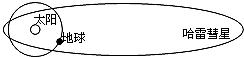 T1 ≈ 76年
2062年
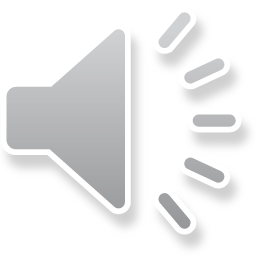 §6  万有引力与航天
§6.1  Kepler’s Laws of Planetary Motion
开普勒第一定律
（轨道定律）
行星运动轨道：
Ellipse（椭圆）
太阳处于一个焦点
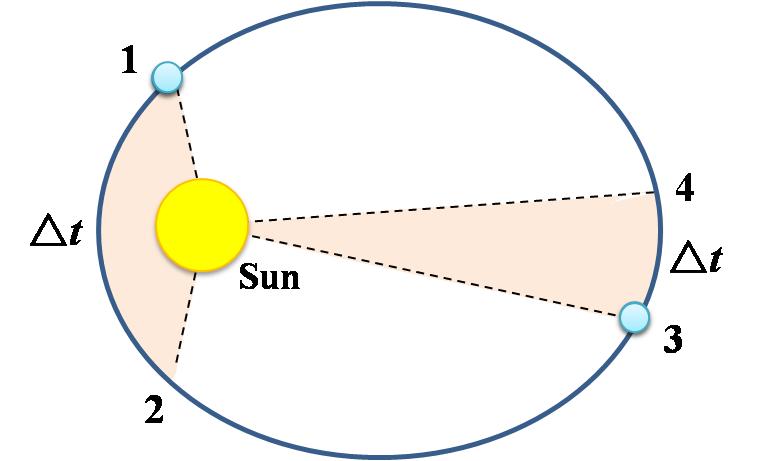 环绕天体
中心天体
开普勒第二定律
（面积定律）
相等时间，
面积相等
行星运动速度：
近大远小
开普勒第三定律
（周期定律）
k ~ 太阳质量
k ~ 中心天体
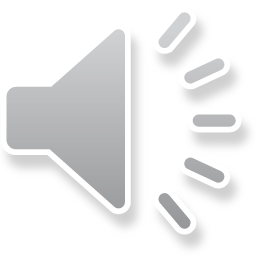